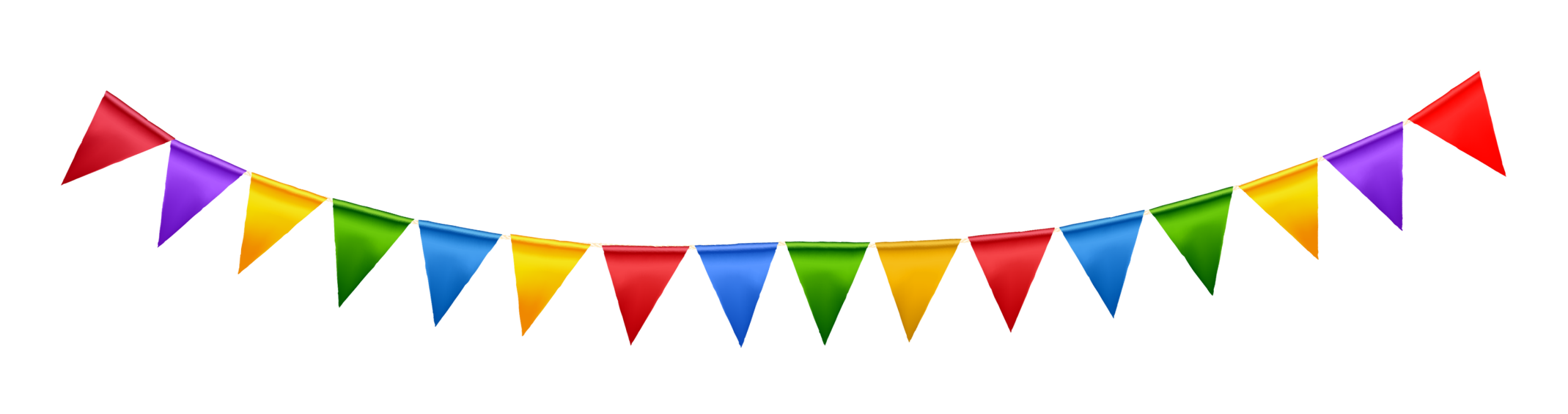 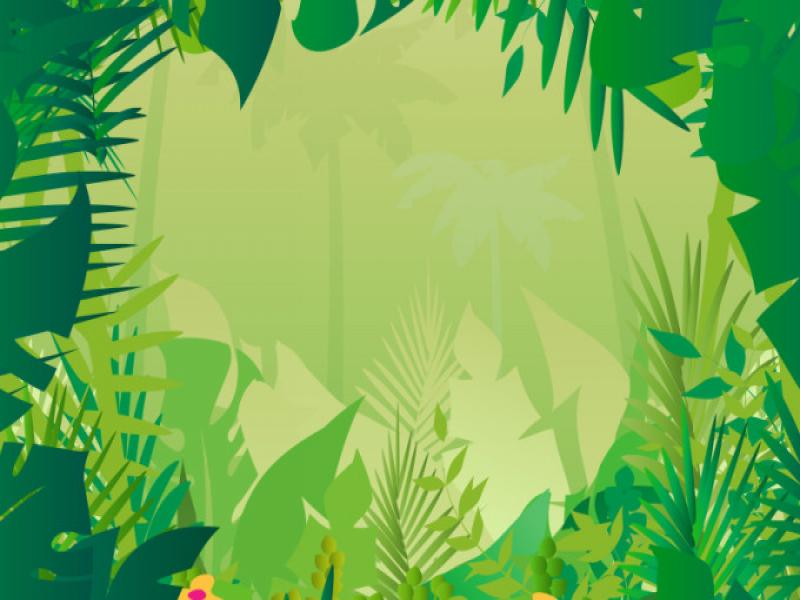 A party in the jungle
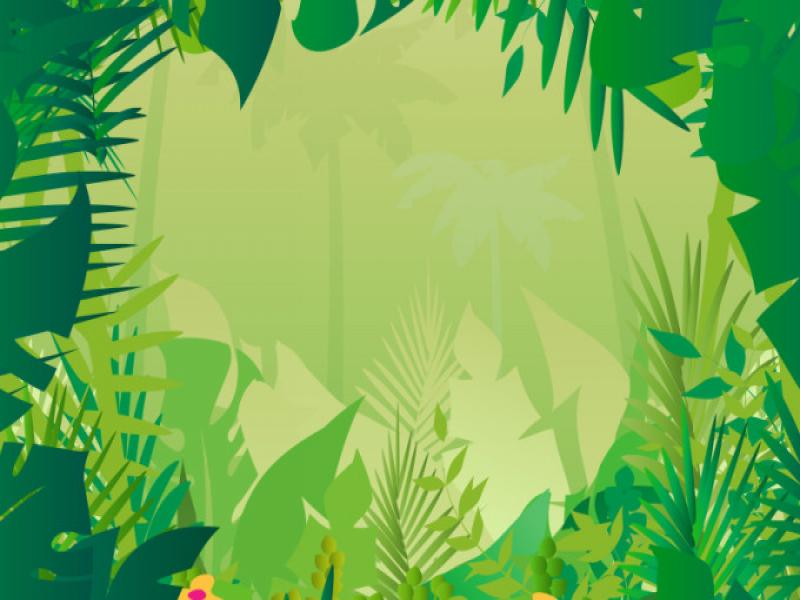 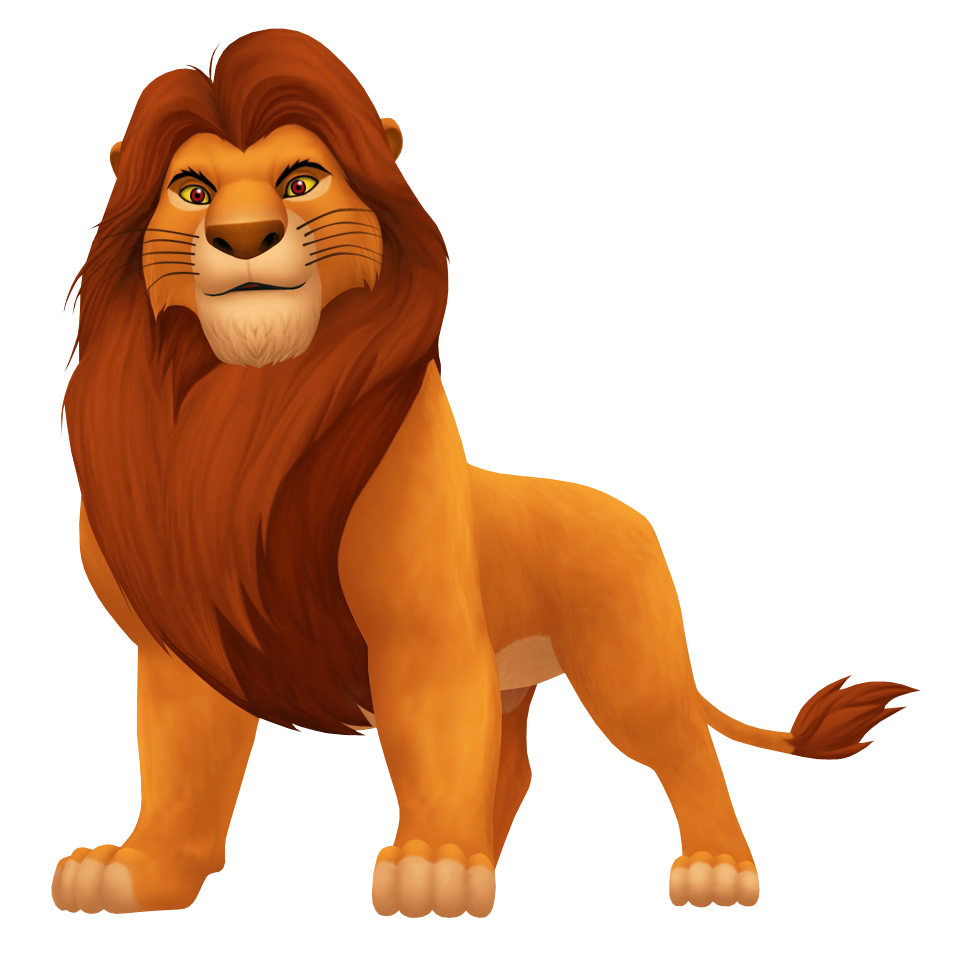 Deep in the African jungle lives a small lion. His name’s Leo.
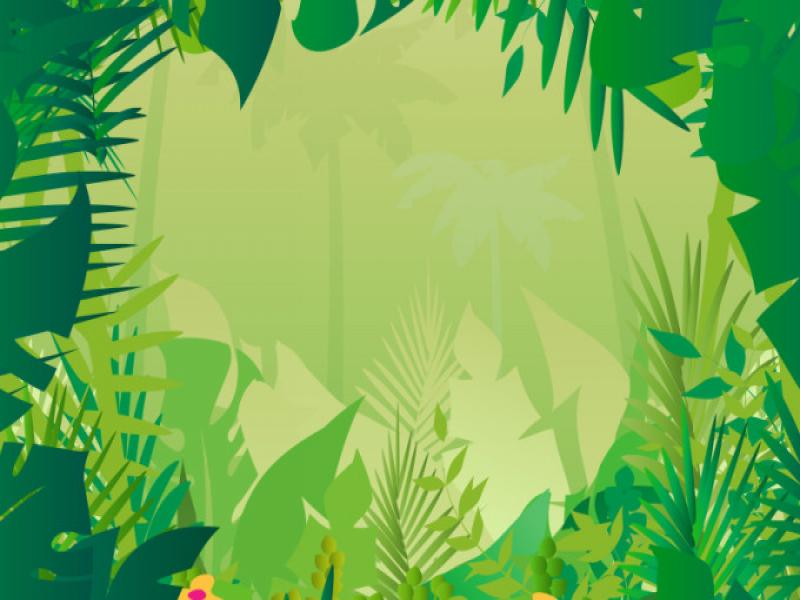 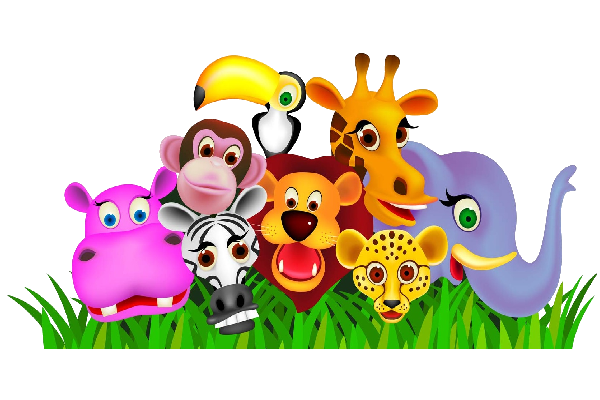 Leo has a lot of friends: Zebra, Monkey, Hippo, Parrot, Tiger, Elephant and Giraffe.
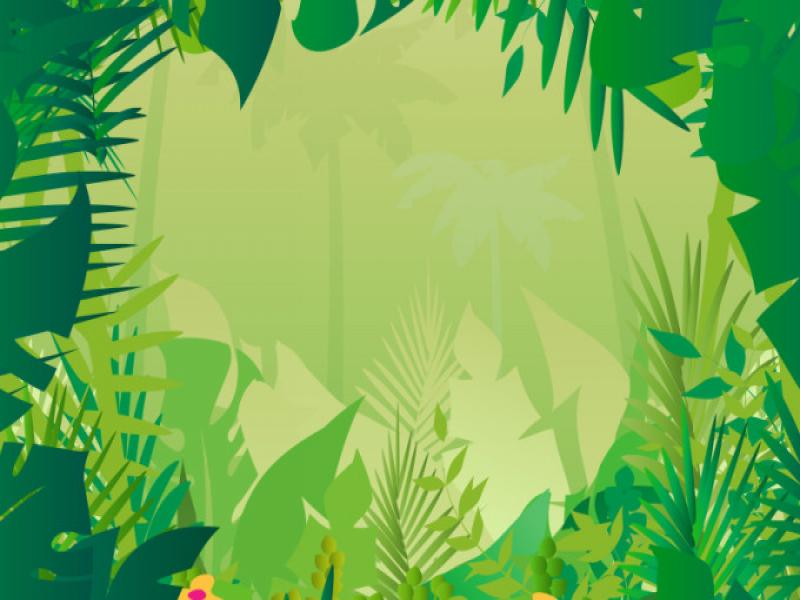 Today is Leo’s birthday.
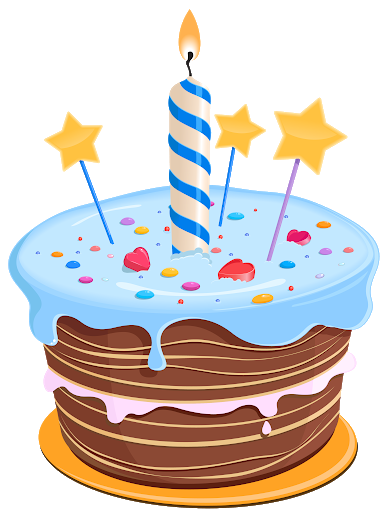 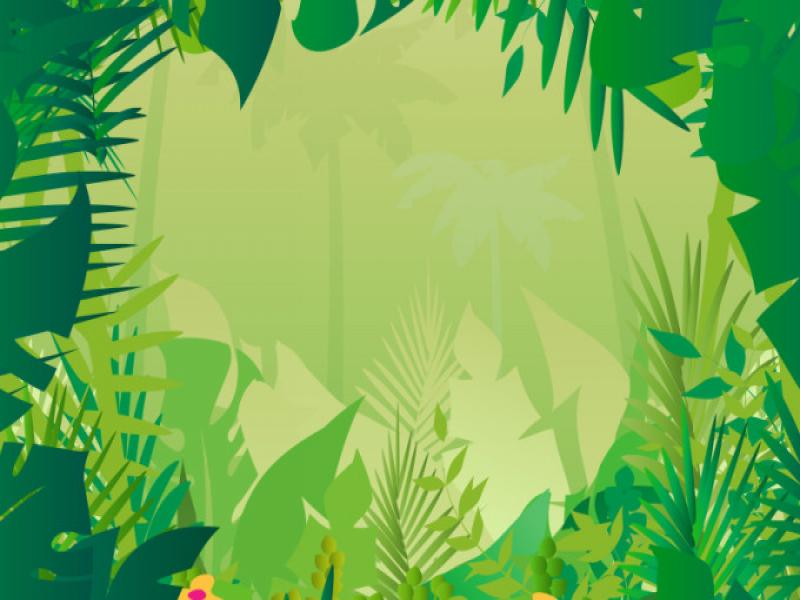 “Happy birthday, Leo”, says Zebra and gives him a little present. It’s a blue and red ball.“Thank you, Zebra”, says Leo.
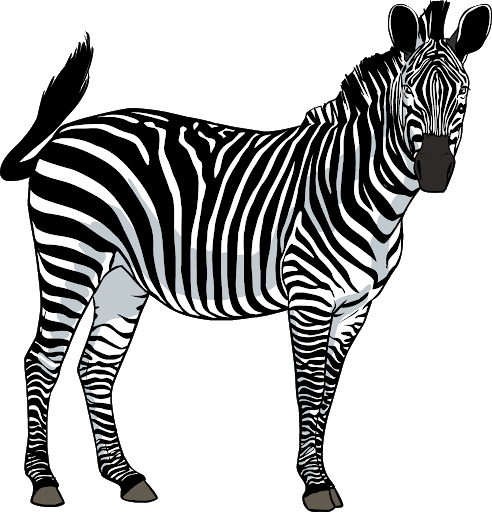 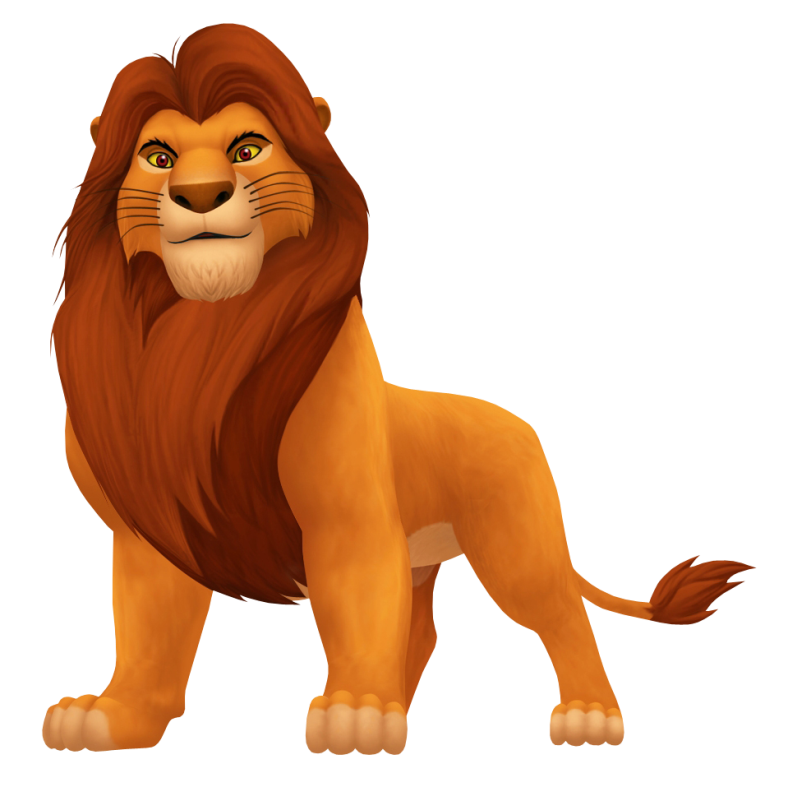 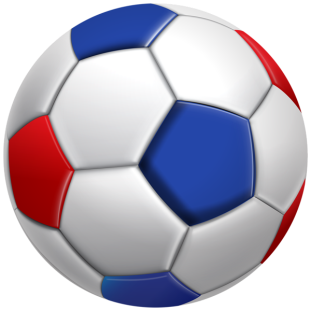 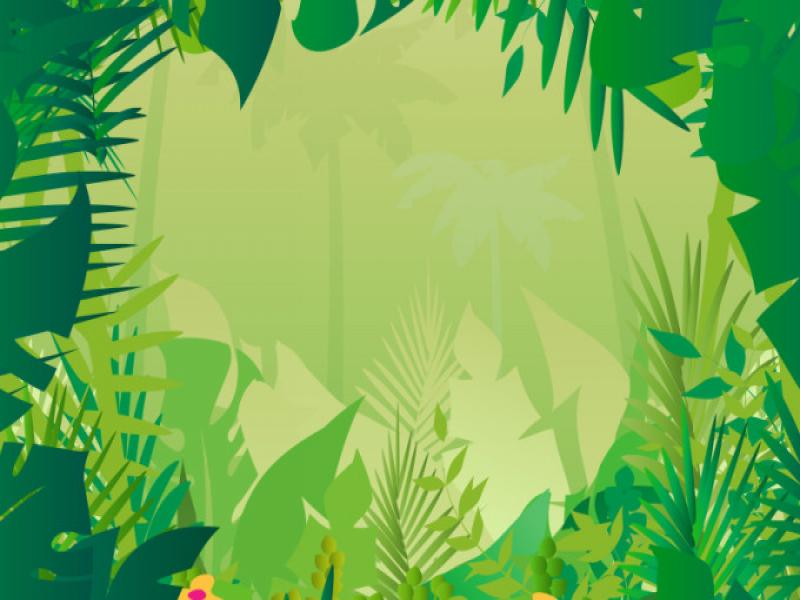 “Happy birthday, Leo”, says Monkey and gives him a yummy banana.“Thank you, Monkey”, says Leo.
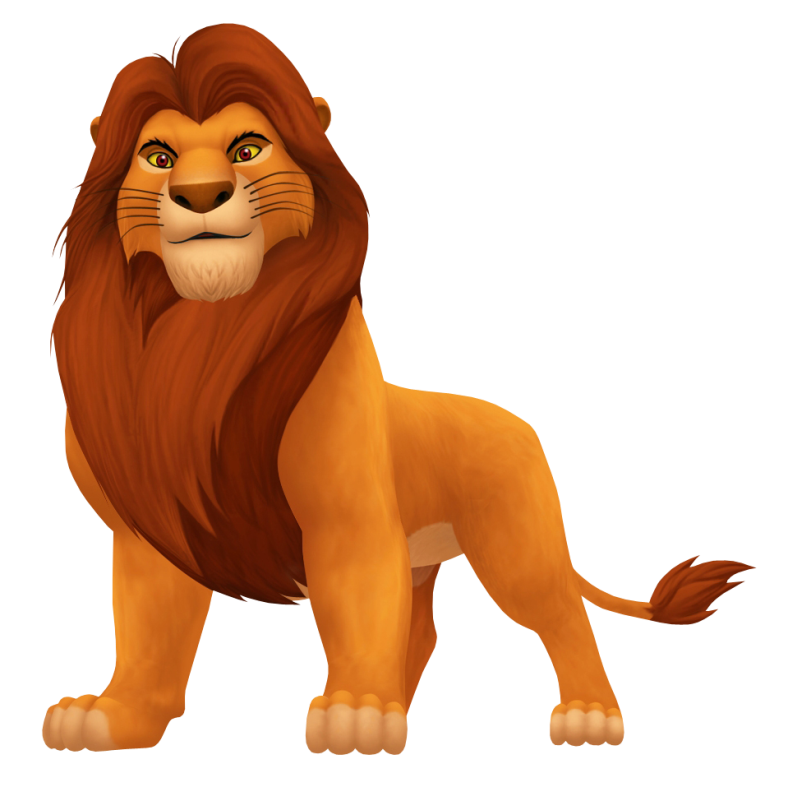 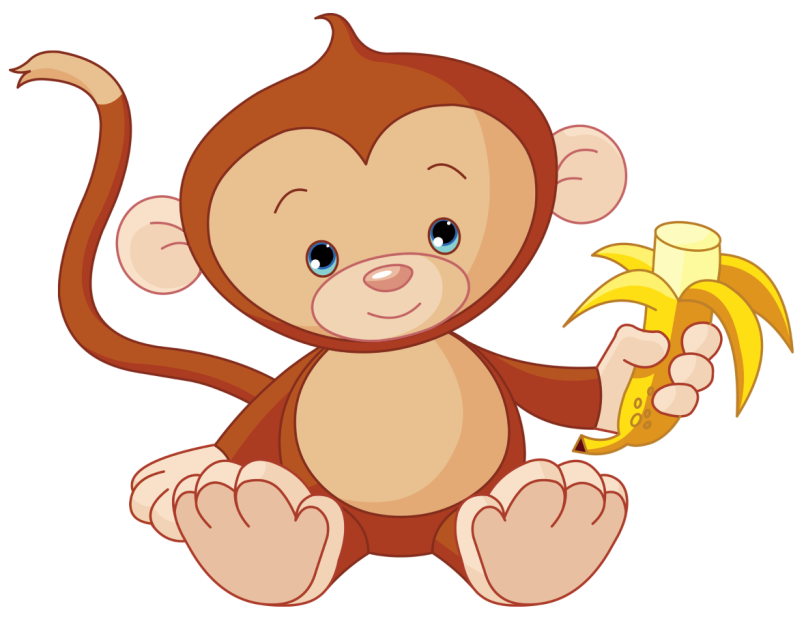 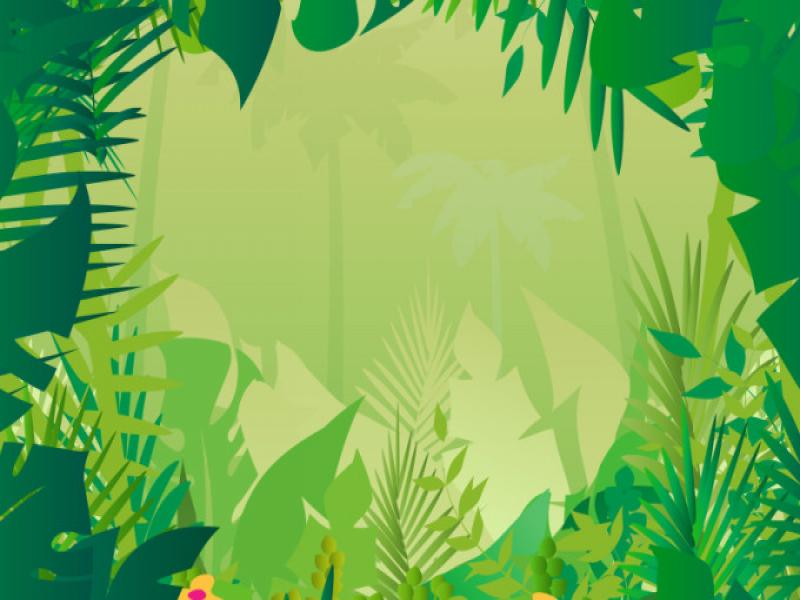 “Happy birthday, Leo”, says Hippo and gives Leo a beautiful flower. It’s a pink daisy.“Thank you, Hippo”, says Leo.
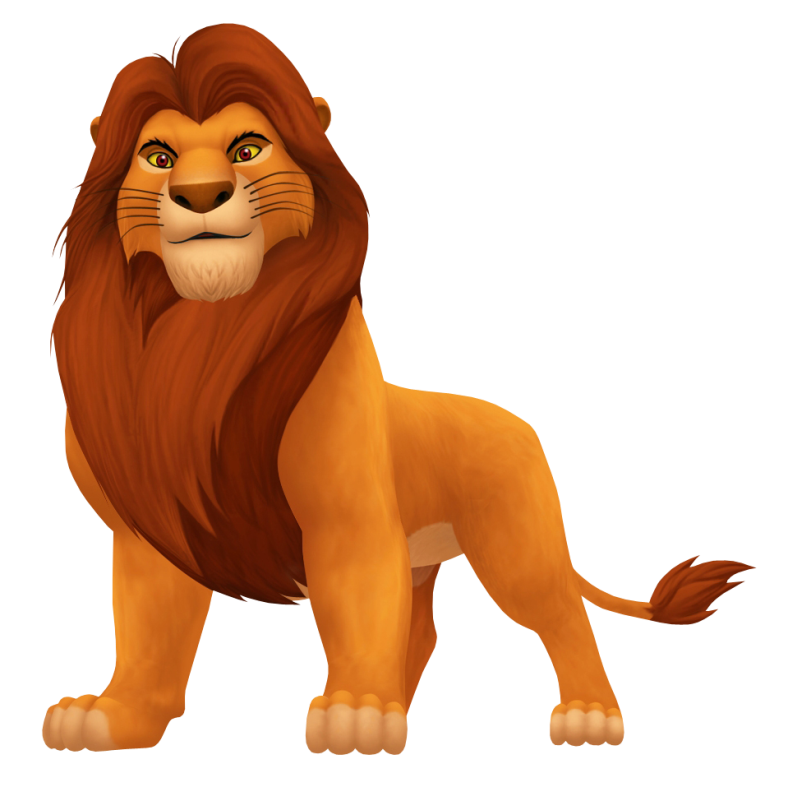 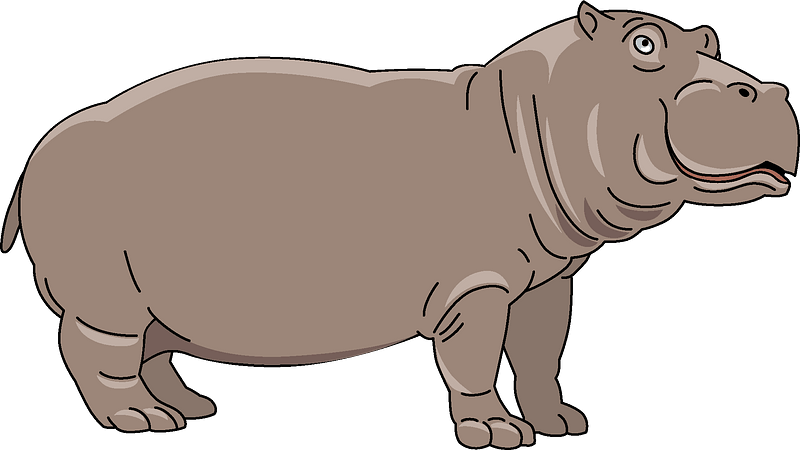 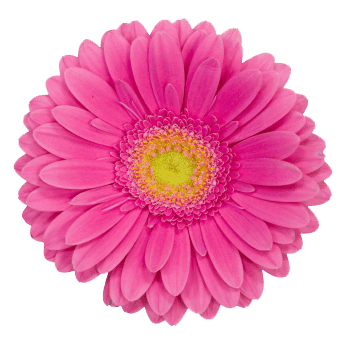 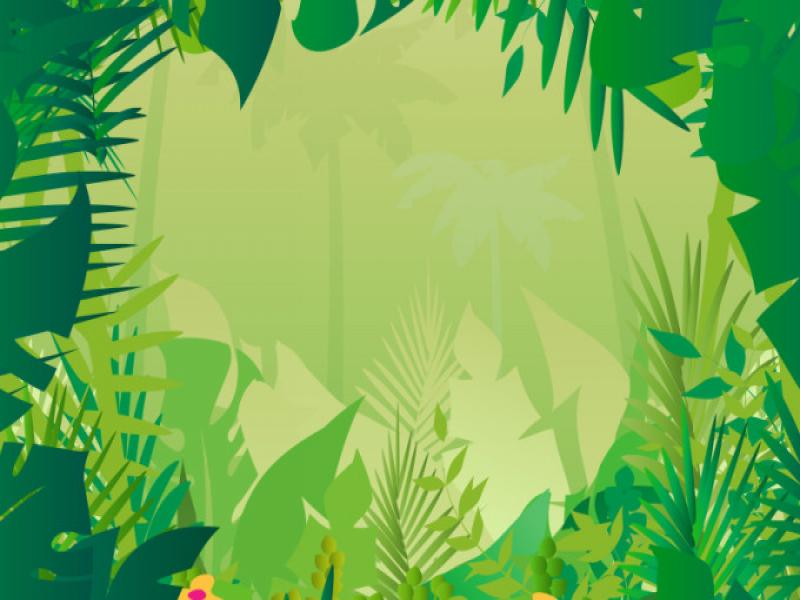 “Happy birthday, Leo”, says Parrot and gives Leo a juicy carrot.“Thank you, Parrot”, says Leo.
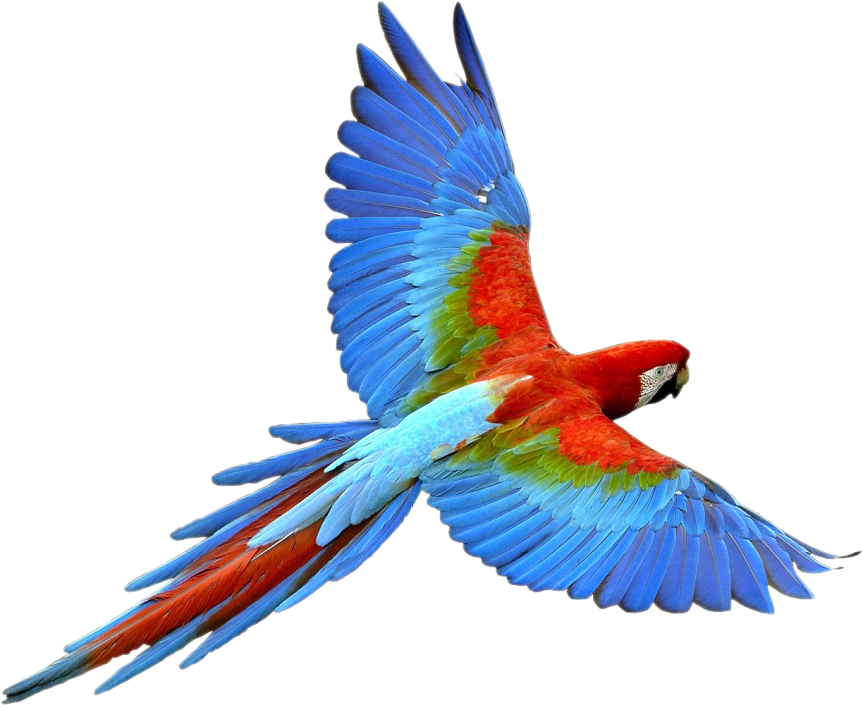 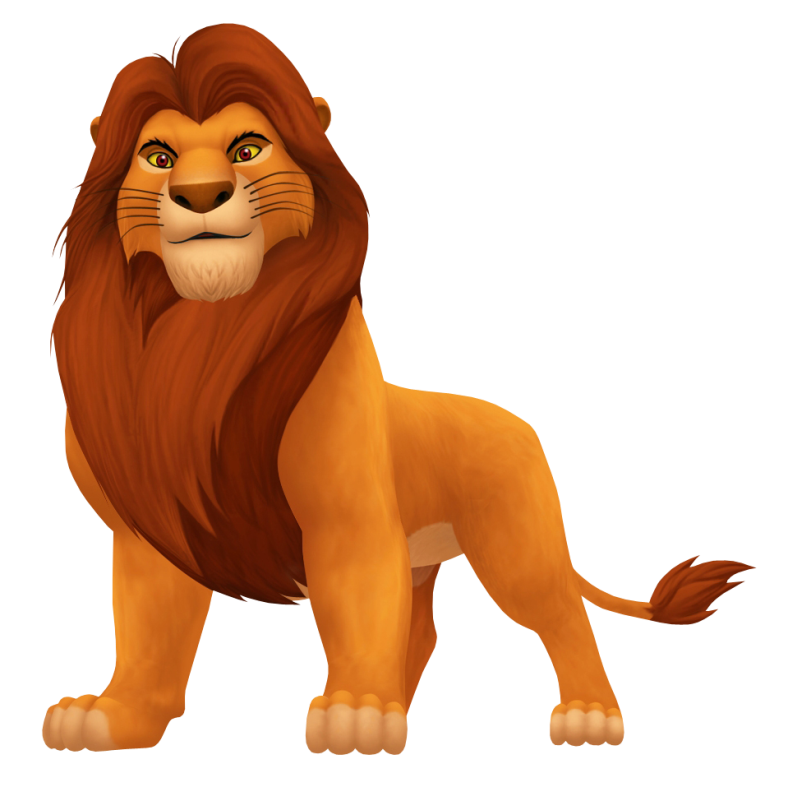 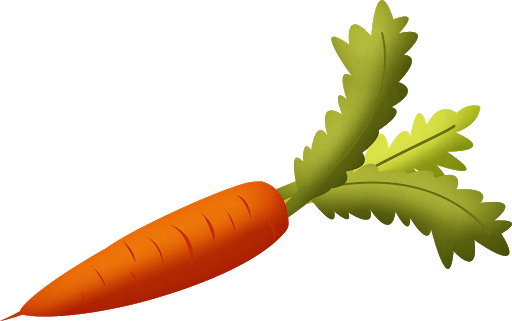 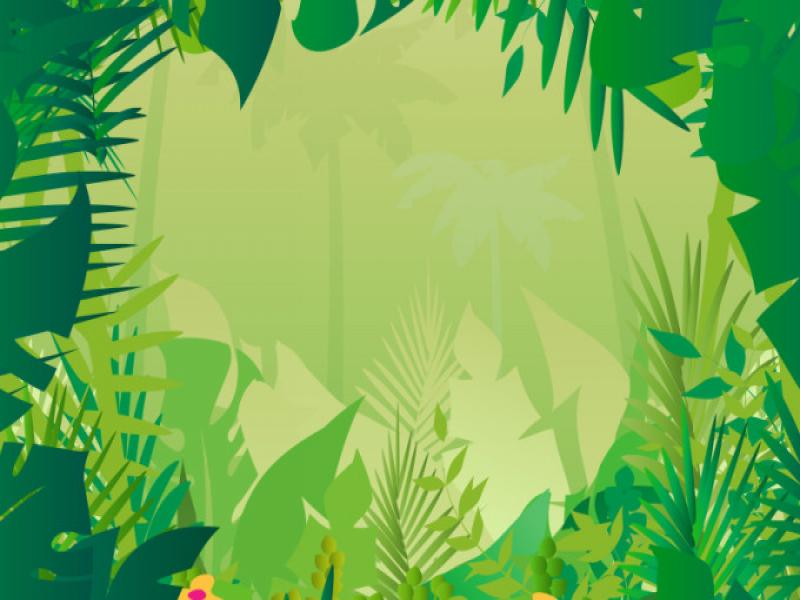 “Happy birthday, Leo” says Tiger and gives Leo a yellow yo-yo. “Thank you, Tiger”, says Leo.
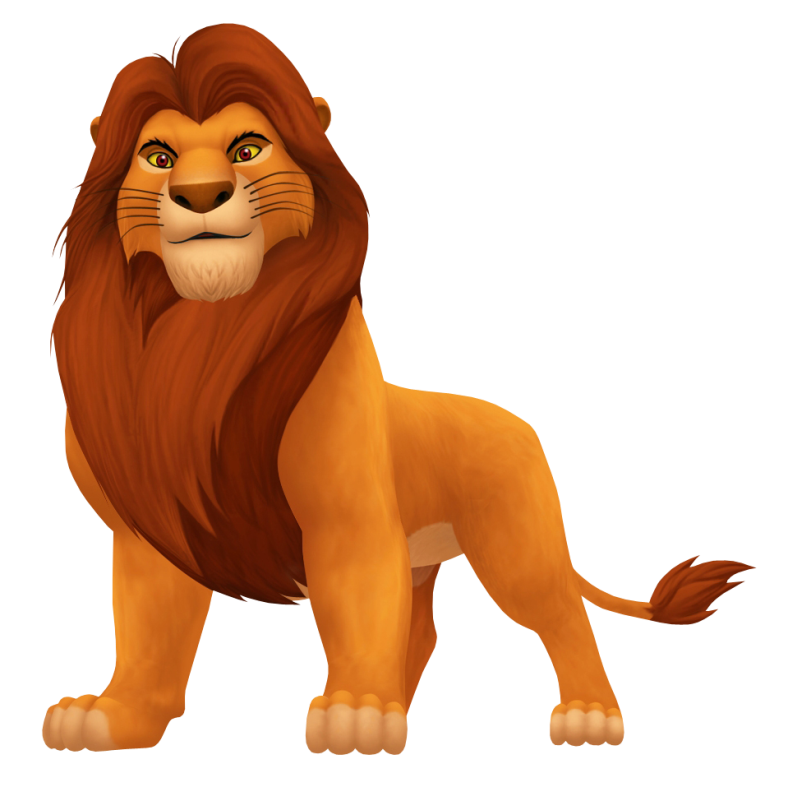 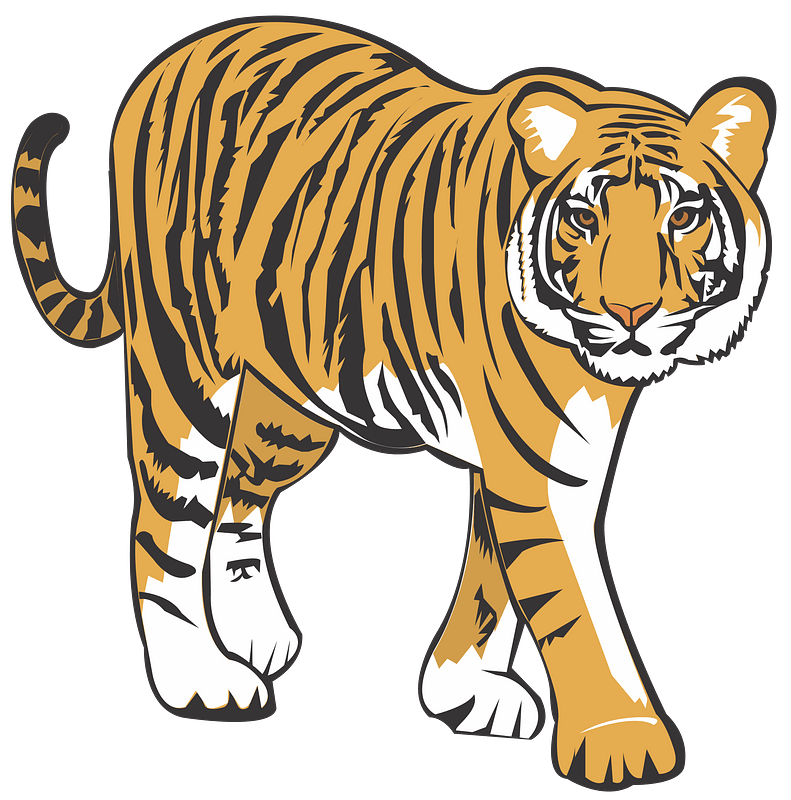 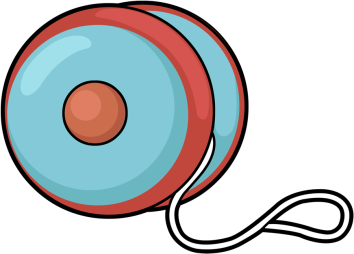 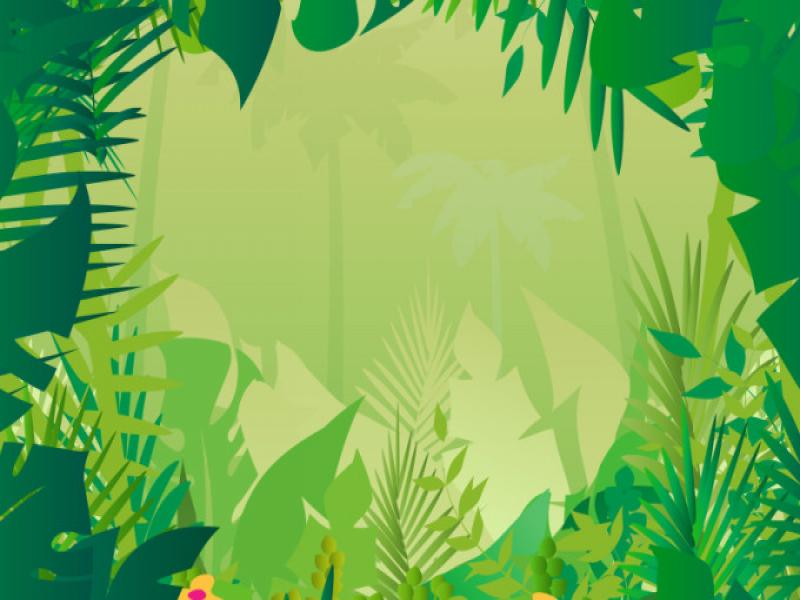 “Happy birthday, Leo”, says Elephant and gives Leo a big hug.“Thank you Elephant”, says Leo.
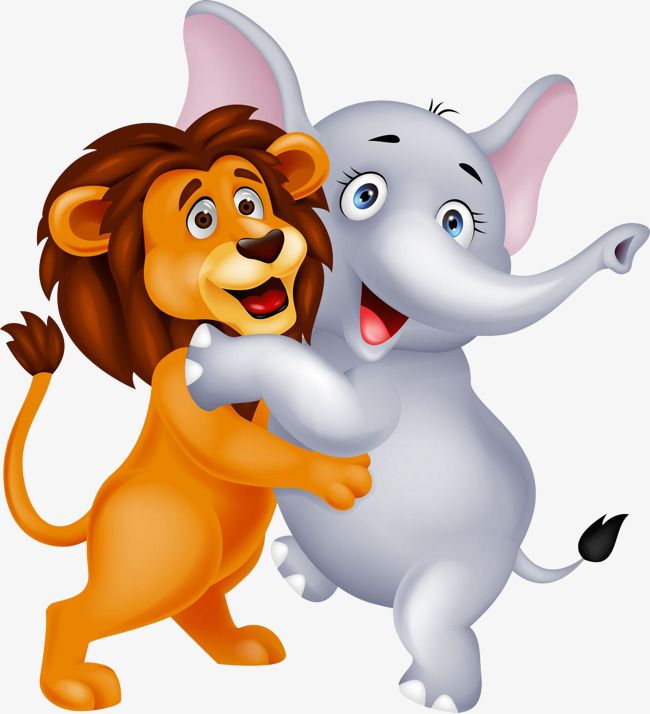 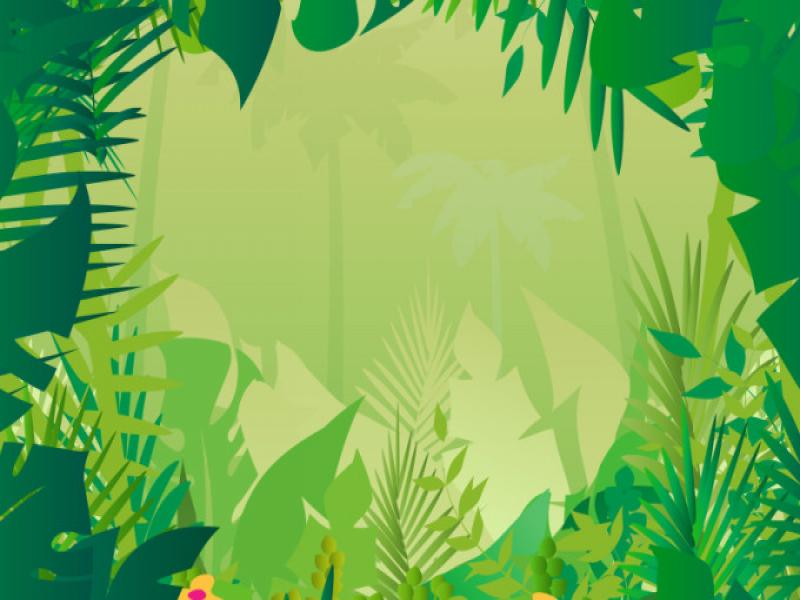 “Happy birthday”, says Giraffe and 		gives Leo a kiss.		  	“Thank you, Giraffe”, 	says Leo.
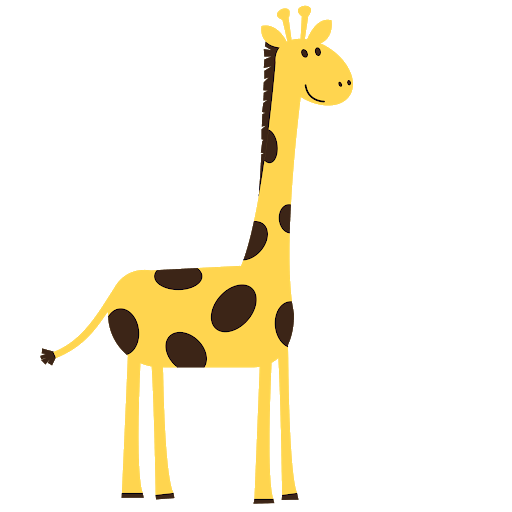 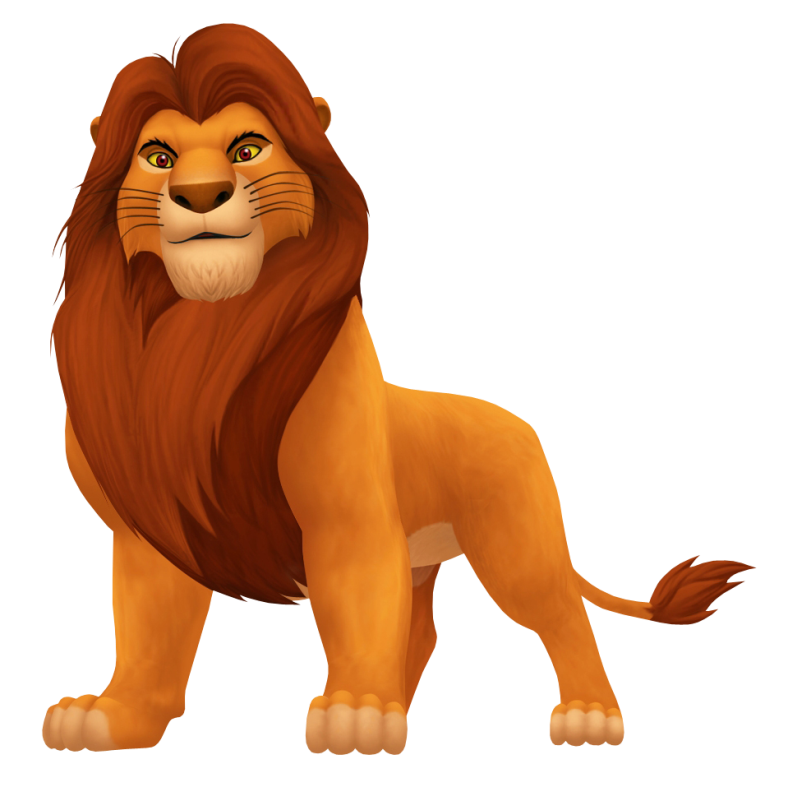 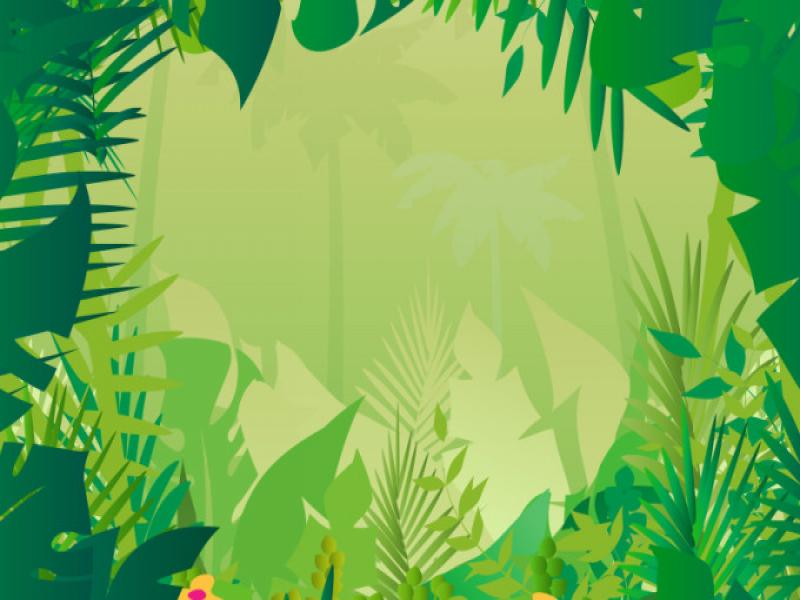 “Come on, my friends, let’s have a party. Let’s dance the jungle dance”.Leo and his friends are very happy.
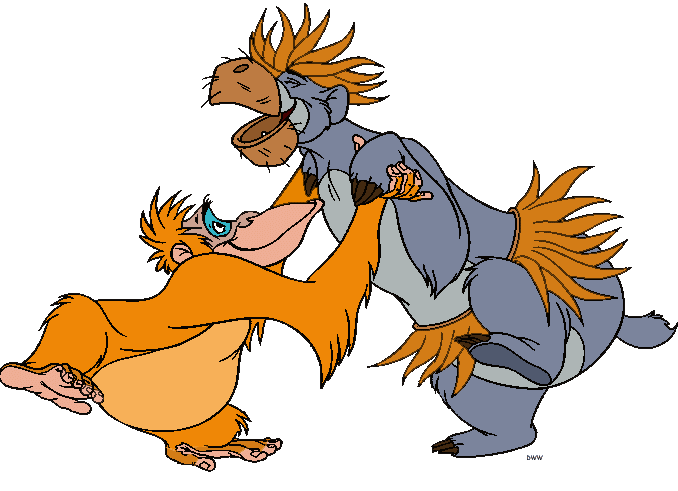